First TV role (Emergency!)
1972
Look Who's Talking
Welcome Back, Kotter
1989
1975
Gets his pilot's license
Pulp Fiction
Son, Jett, dies at age 16
1976
1994
2009
John Travolta is born
Grease
Face/Off
The Punisher
Receives Primetime Emmy Award
Feb 18, 1954
1978
1997
2004
2016
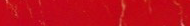 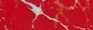 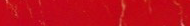 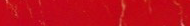 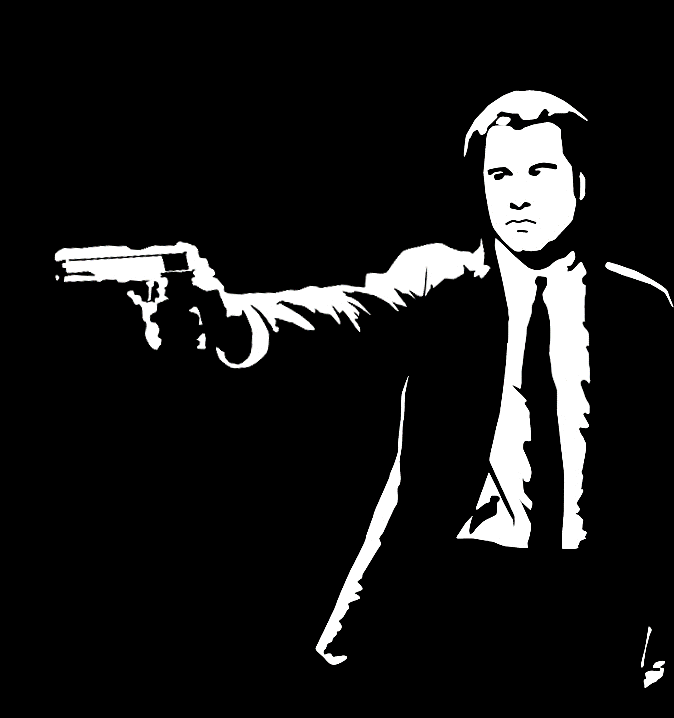 1954
2019
1954
1960
1966
1972
1978
1984
1990
1996
2002
2008
2014
Today
1980
2007
Feb 18, 2018
1998
Urban Cowboy
Hairspray
64th birthday
A Civil Action
1995
1977
2016
Get Shorty
Saturday Night Fever
American Crime Story
1991
2010
Marries Kelly Preston
Aids Haiti after catastrophic earthquake
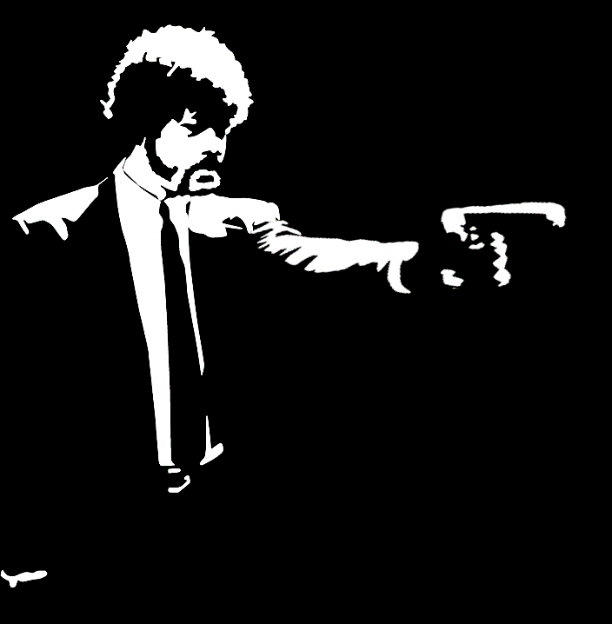 1975
Joins the Church of Scientology
1971
Drops out of school